September 2014
Project: IEEE P802.15 Working Group for Wireless Personal Area Networks (WPANs)

Submission Title: [TG4s Closing Report for September 2014]	
Date Submitted: [18 September 2014]	
Source: [Shoichi Kitazawa] Company [ATR]
Address [2-2-2 Hikaridai, Seika, Kyoto JAPAN]
Voice:[+81-774951565, FAX: [], E-Mail:[kitazawa@atr.jp]	
Re: []
	
Abstract:	[TG4s closing report for September 2014 at Athens.]
Purpose:	[Report progress to WG]
Notice:	This document has been prepared to assist the IEEE P802.15.  It is offered as a basis for discussion and is not binding on the contributing individual(s) or organization(s). The material in this document is subject to change in form and content after further study. The contributor(s) reserve(s) the right to add, amend or withdraw material contained herein.
Release:	The contributor acknowledges and accepts that this contribution becomes the property of IEEE and may be made publicly available by P802.15.
Slide 1
Shoichi Kitazawa(ATR)
September 2014
IEEE 802.15 TG4sClosing report Athens, GR September 18, 2014
Slide 2
Shoichi Kitazawa(ATR)
September 2014
Agenda items for the week
TG4s meeting call to order
Call for essential patents and policies & procedures reminder 
Task Group formation
Approve San Diego meeting minutes
Timeline
Presentations
Work on Technical Guidance Document
Press release 
Prepare Call for contribution
Plan for November meeting
Report on progress to WG
Slide 3
Shoichi Kitazawa(ATR)
September 2014
Timeline
15-14-0559-00-004s
Slide 4
Shoichi Kitazawa(ATR)
September 2014
Accomplishment for the meeting
4 meetings were held at AM2 and PM2 on Tuesday and PM1 and PM2 on Wednesday.
Approved meeting minutes 
SG SRU July 2014 Meeting Minutes (15-14-0488r1)
Heard presentations
ISA100 CNM Brief Overview (15-14-0522r0)
WLAN Frame Collision Information (15-14-0585r0)
Discussed  Timeline, Call for contributions ,Press Release and Guidance Document
Timeline of TG4s (15-14-0559r1)
TG4s call for contributions (15-14-0r57r0)
TG4s Technical Guidance Document (15-14-0555r2)
Confirm of plan for November meeting
Slide 5
Shoichi Kitazawa(ATR)
September 2014
Contributions
TG4s (SRU) September 2014 Agenda (15-14-0515r2)
TG4s Opening Information for September 2014 (15-14-0550r1)
Timeline of TG4s (15-14-0559r1)
ISA100 CNM Brief Overview (15-14-0522r0)
WLAN Frame Collision Information (11-14-1106r1)
TG4s Technical Guidance Document (15-14-0555r2)
TG4s call for contributions (15-14-0570r0)
TG4s Closing report for September 2014 (15-14-0586r0)
TG4s Sept 2014 Meeting Minutes (15-14-0590r0)
Slide 6
Shoichi Kitazawa(ATR)
September 2014
Plan for November Meeting
3 meeting slot.
Hearing presentations.
Work on Technical Guidance Document
Slide 7
Shoichi Kitazawa(ATR)
September 2014
Mentor and Reflector
SG SRU  TG4s
Please join new Reflector and Mentor
Reflector
stds-802-15-4s@listserv.ieee.org
Mentor
https://mentor.ieee.org/802.15/documents?is_group=004s
Slide 8
Shoichi Kitazawa(ATR)
September 2014
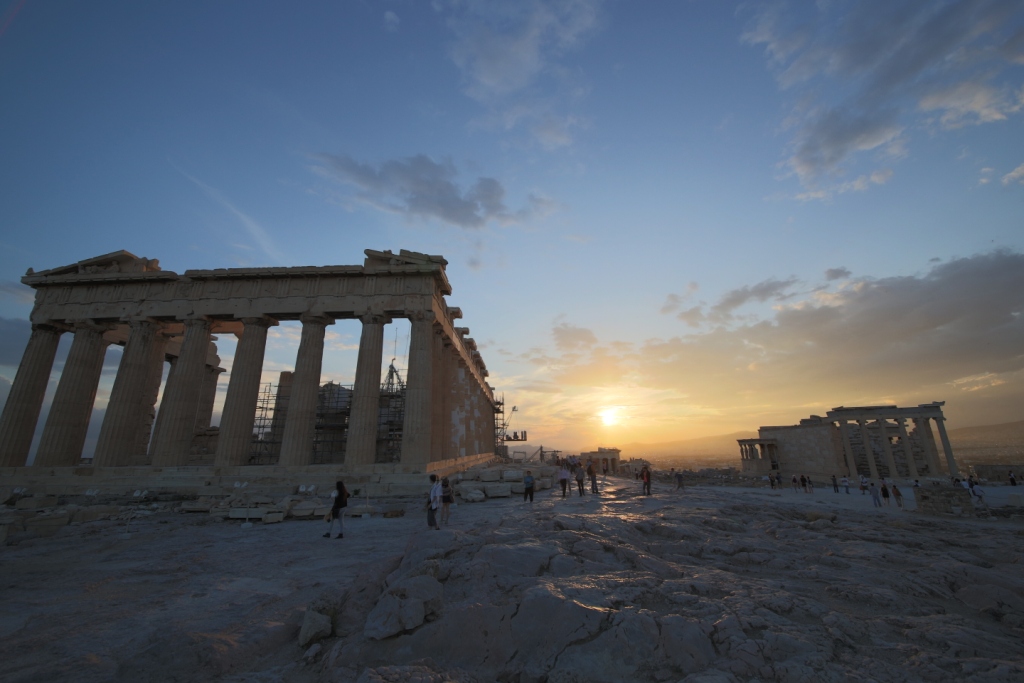 Thank you
Slide 9
Shoichi Kitazawa(ATR)